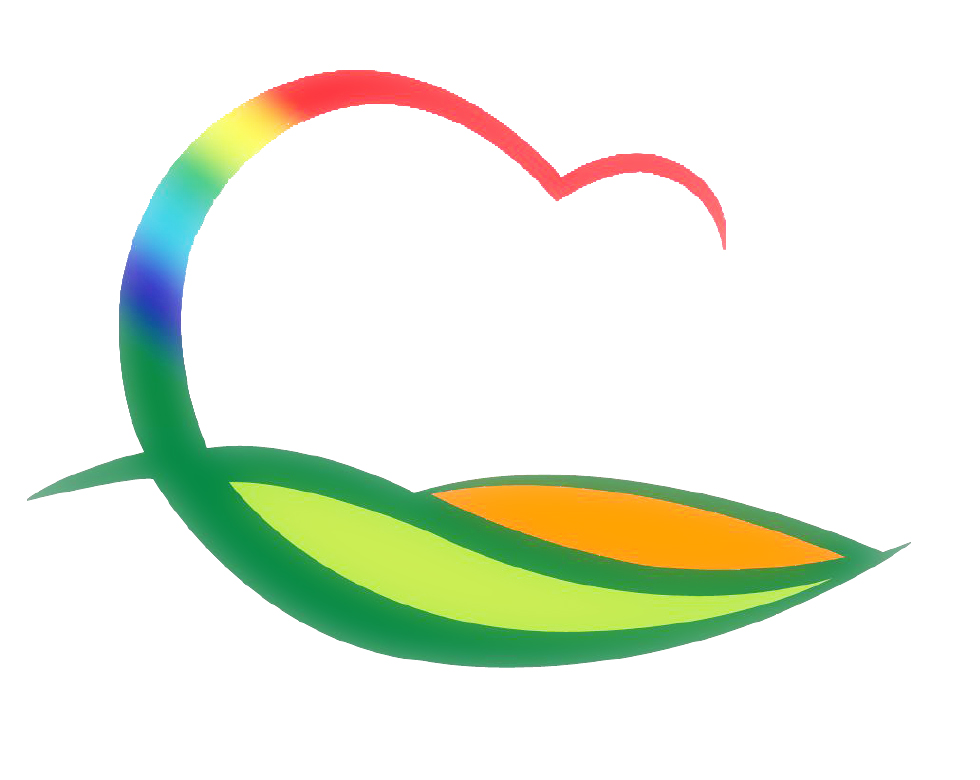 행   정   과
[Speaker Notes: 먼저, 지금의 옥천입니다.]
4-1. 21년 동계 학생근로활동 대상자 선정
12. 7.(월) ~ 12. 11.(금) / 접수 결과 취합 및 대상자 선정
선발예정인원 초과 시 전산 추첨[12.11.(금) 10시 예정]
4-2. 중견간부양성과정 및 5급승진리더과정 교육 수료
12. 9.(수) / 중견간부양성과정 / 3명(김자경, 이방열, 이진)
12. 11.(금) / 5급승진리더과정 / 1명(최길호)
4-3. 영동옥천범죄피해자지원센터 심의회 개최
12. 9.(수) 17:00 / 청주지검 영동지청 / 13명(심의위원)
4-4. 공간정보 행정지원 플랫폼 구축 용역 준공
준공예정일 : 12. 8.(화)
전 직원 활용 공간정보 행정지원 시스템 구축 
     ※ 시범 운영 후 2021년 1월 오픈